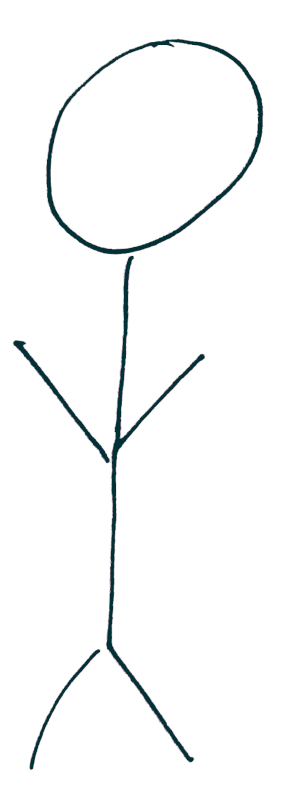 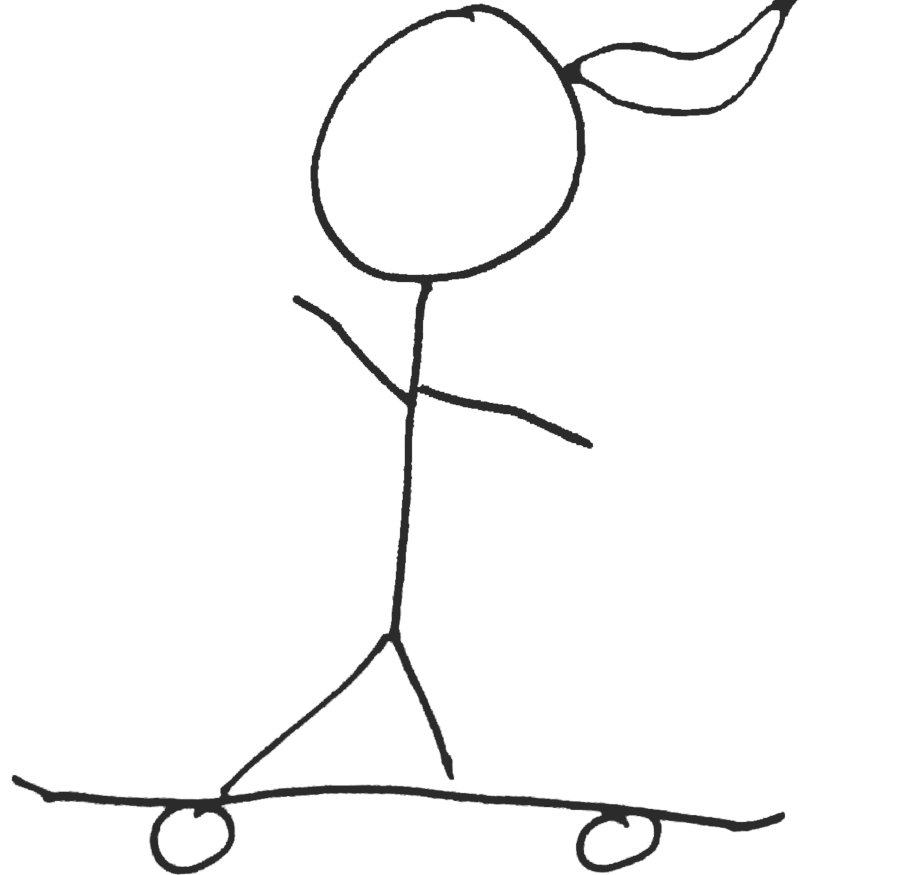 Introduction to Prototyping
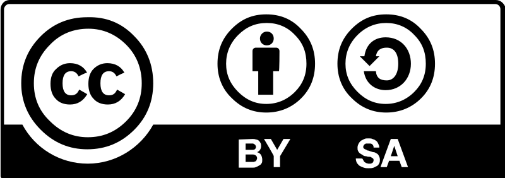 Niels Henze
1
Learning Goals
Being able to put different prototyping techniques into perspective
Know when to use which technique
Have an overview of prototyping approaches
Niels Henze
Introduction to Prototyping
2
Prototyping Videos
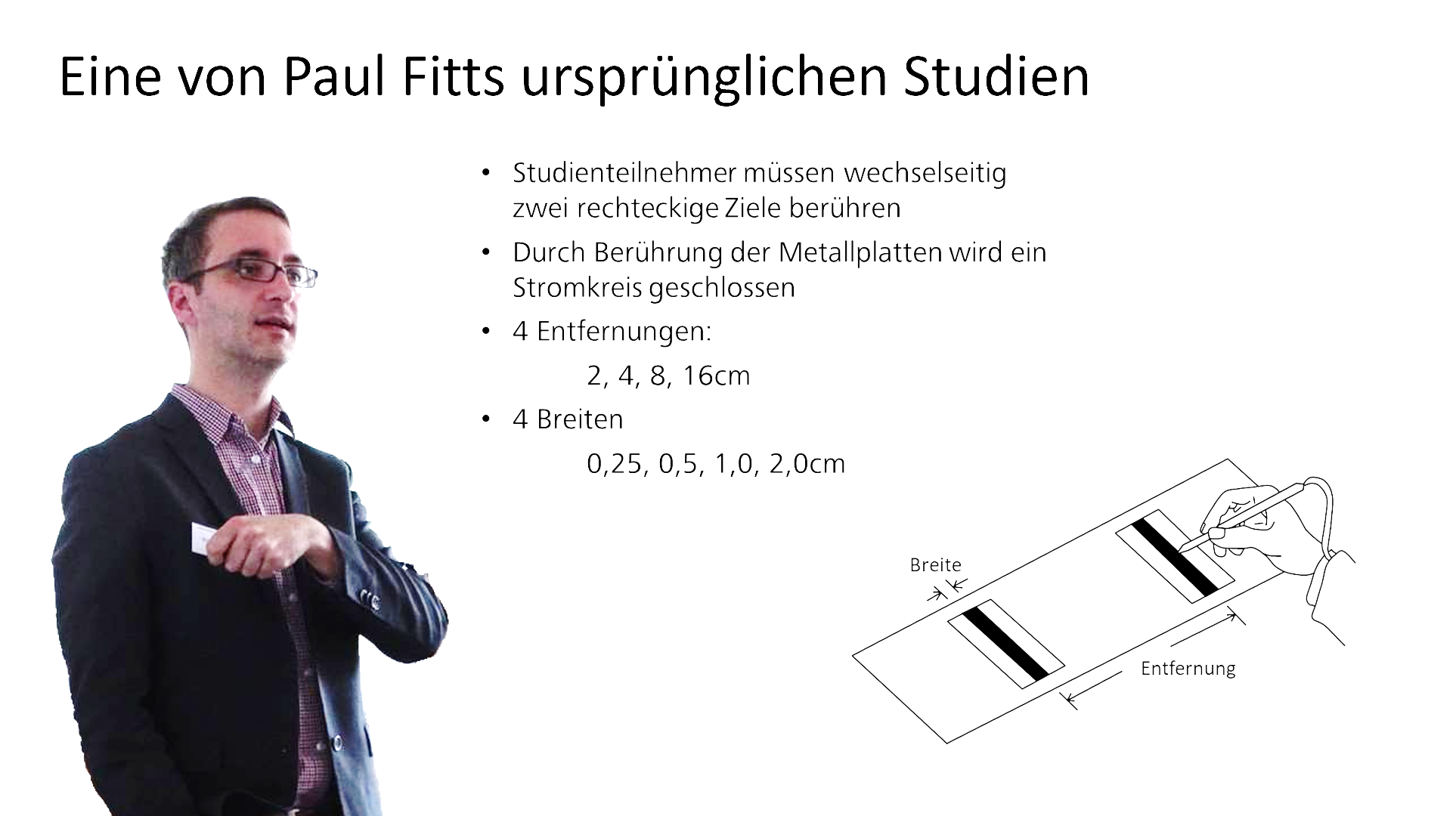 Niels Henze
Introduction to Prototyping
3
Definition of Prototypes
Prototype, a definition:
“A concrete representation of part or all of an interactive system” (based on [1])
[1] Beaudouin-Lafon, M., & Mackay, W. E. (2009). Prototyping tools and techniques. In Human-Computer Interaction (pp. 137-160). CRC Press.
Niels Henze
4
Fidelity
software
prototypes
mockups
effort
wireframe
sketches
fidelity
Niels Henze
Introduction to Prototyping
5
Getting Married
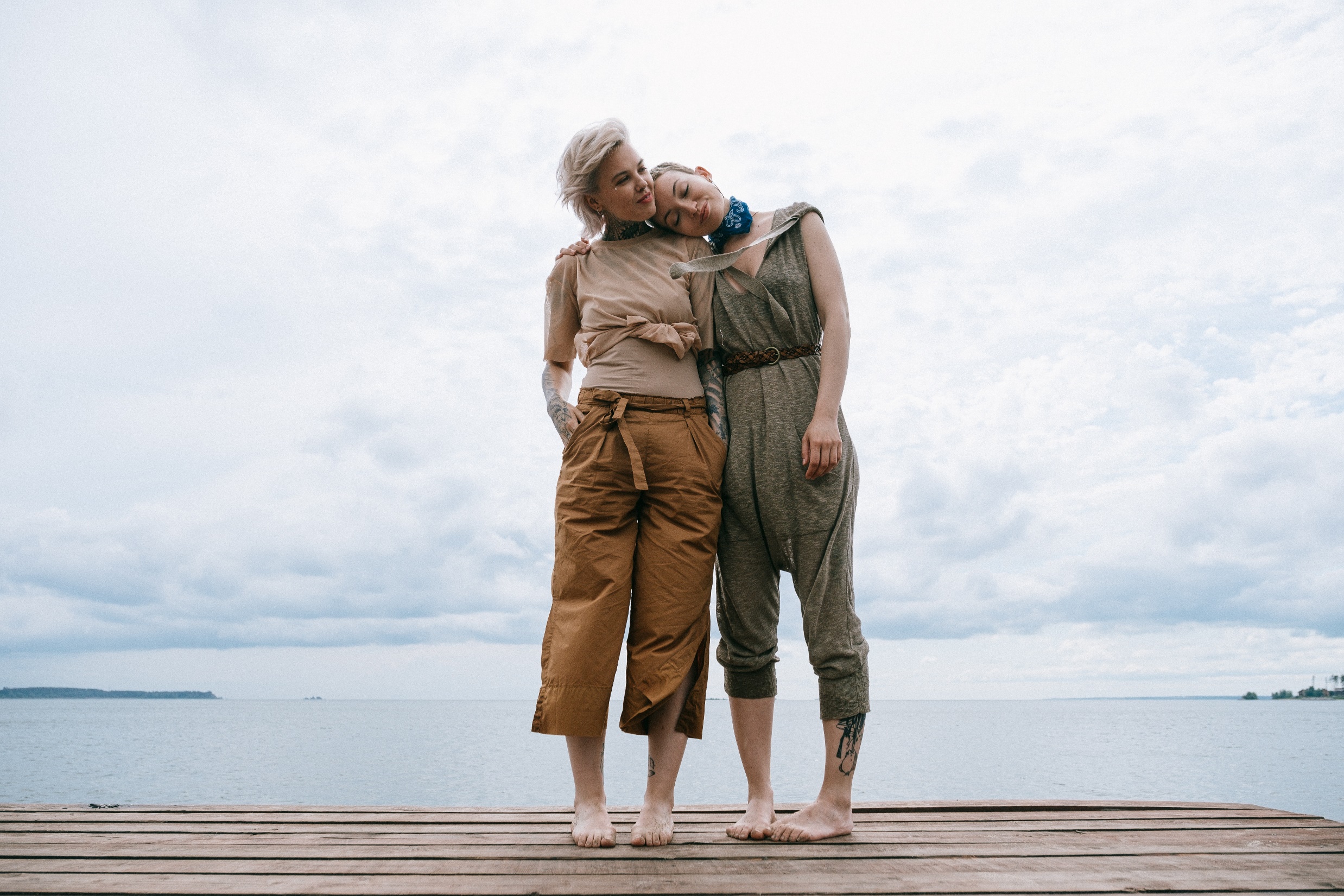 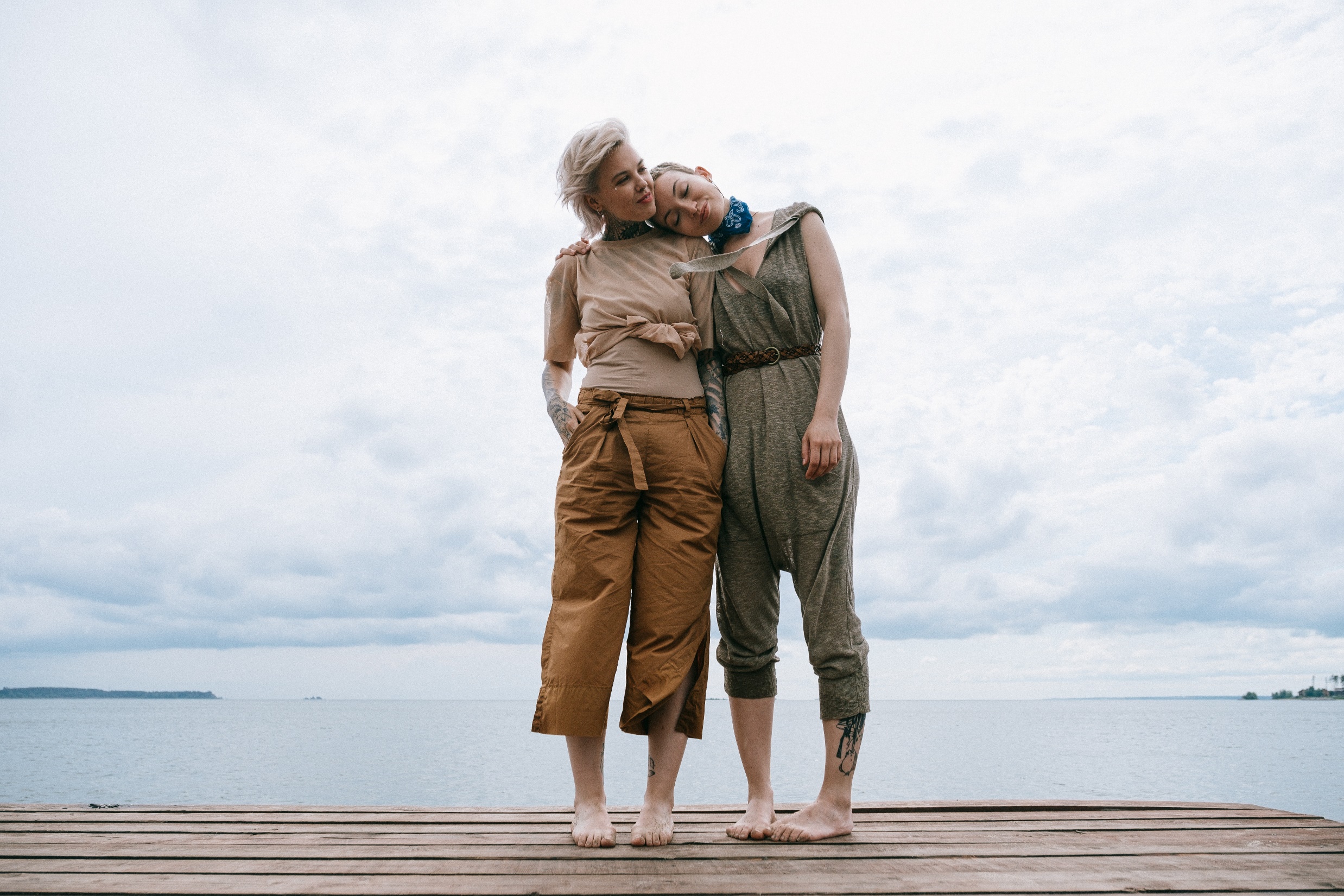 Photo by Anna Shvets from https://www.pexels.com/photo/women-standing-on-wooden-planks-3727647 (PD)
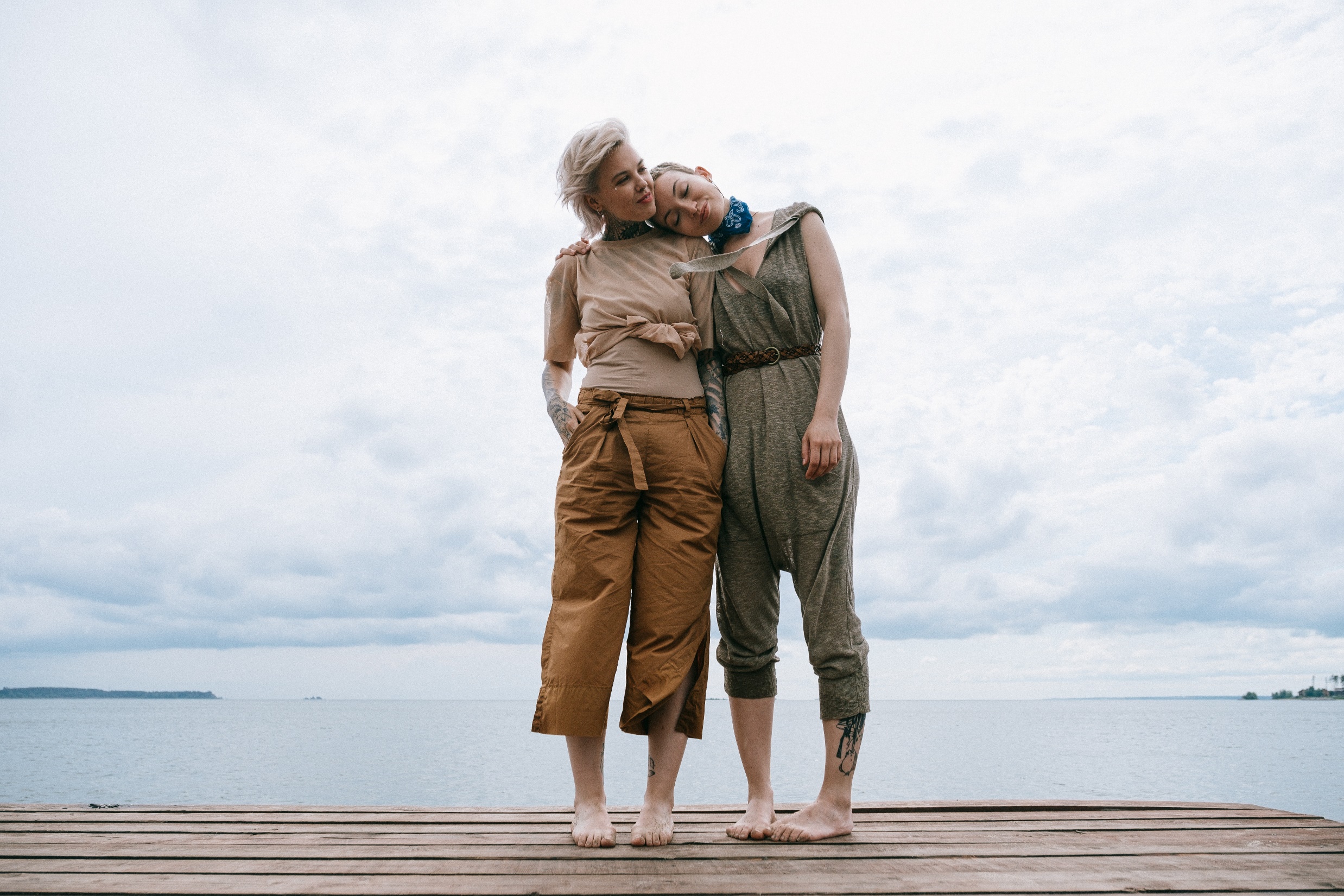 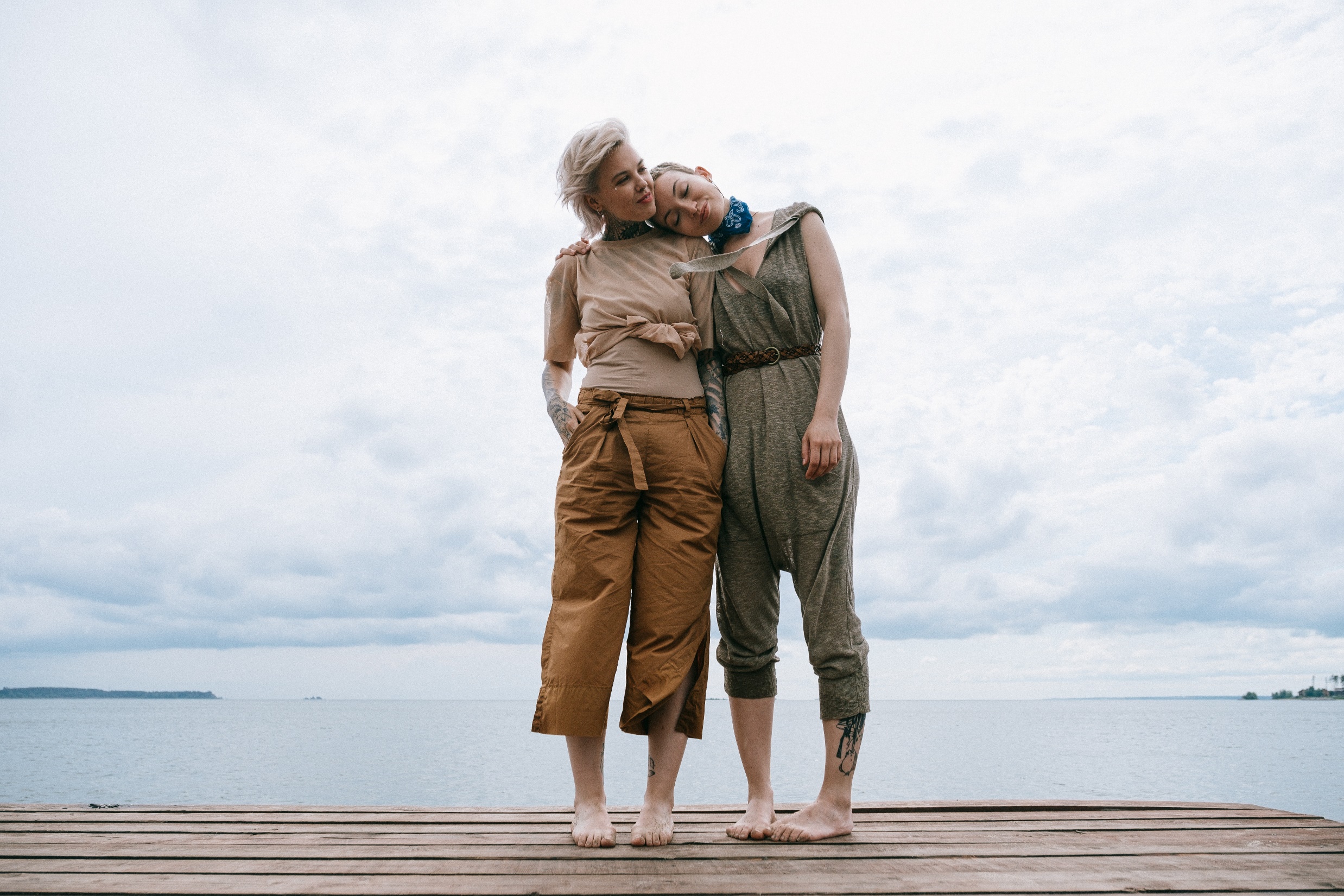 Niels Henze
Introduction to Prototyping
6
Storyboards
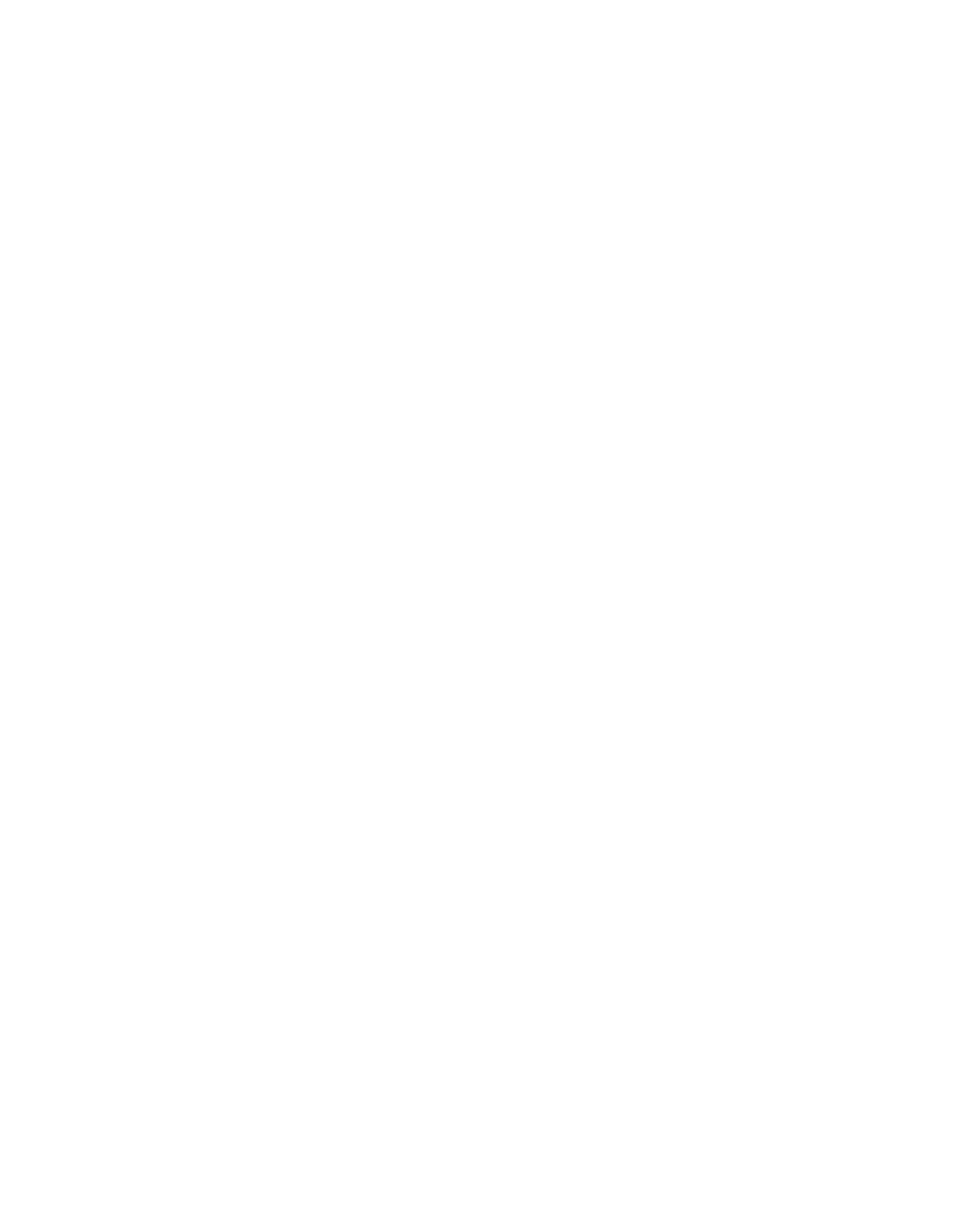 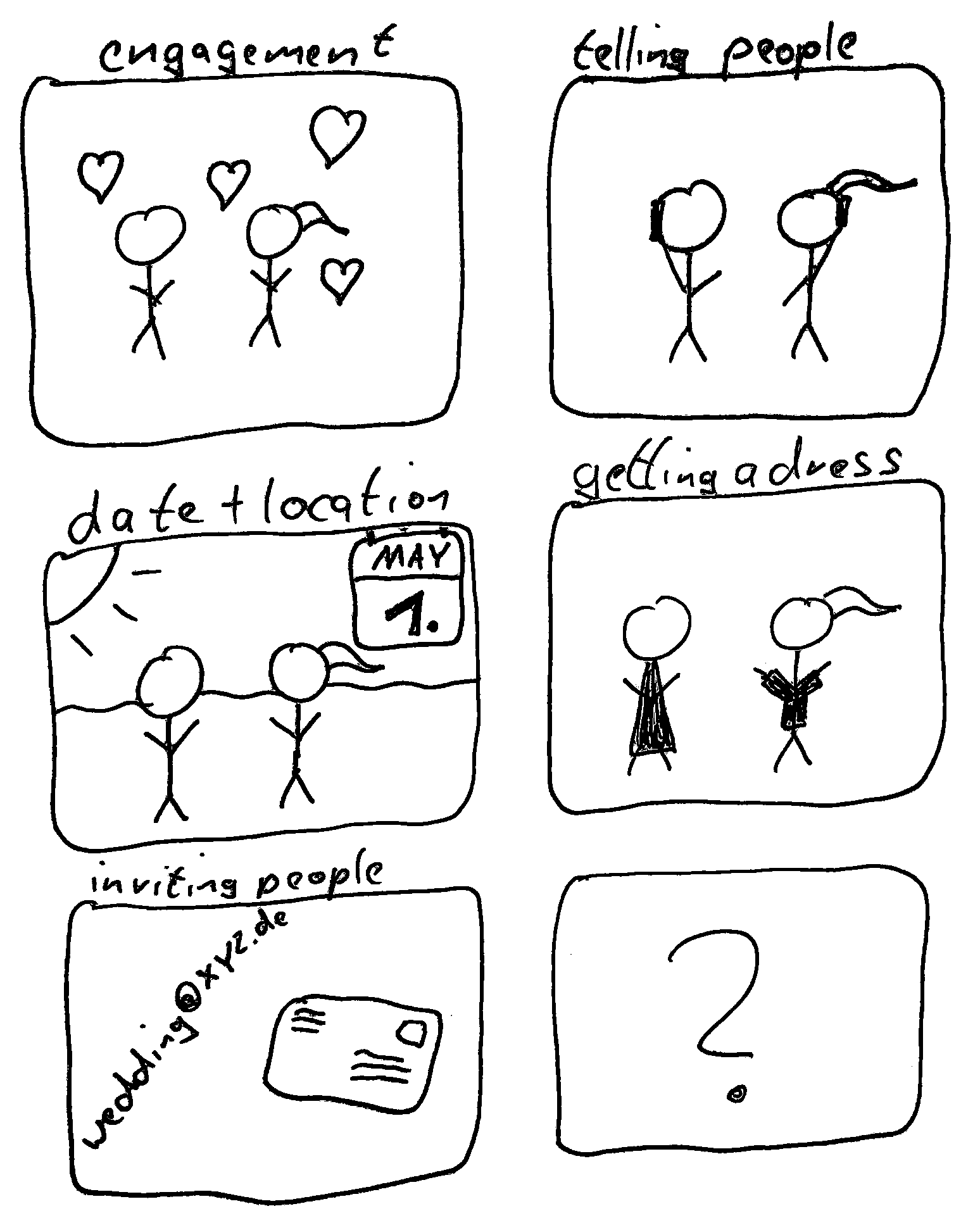 Niels Henze
Introduction to Prototyping
7
Sketches
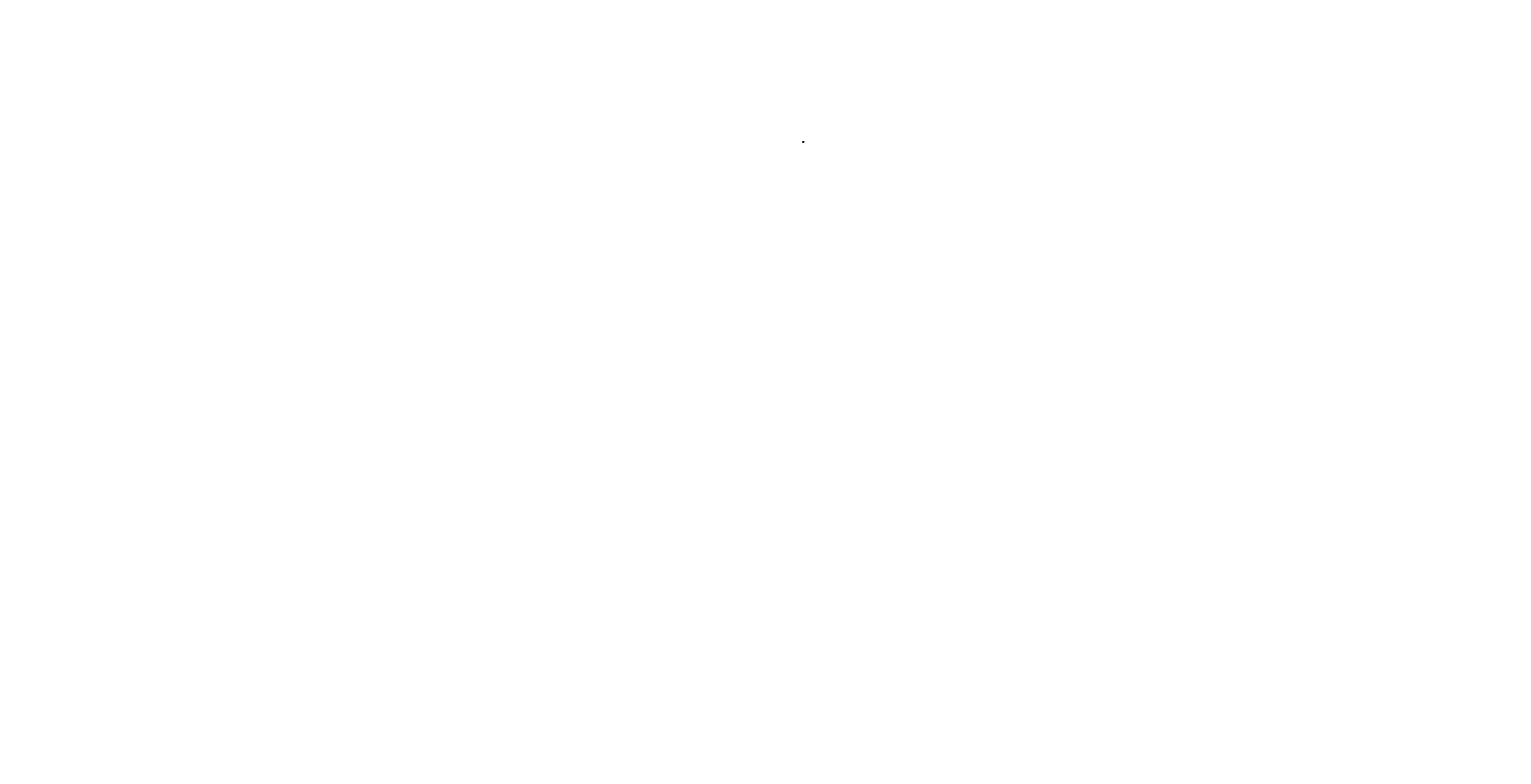 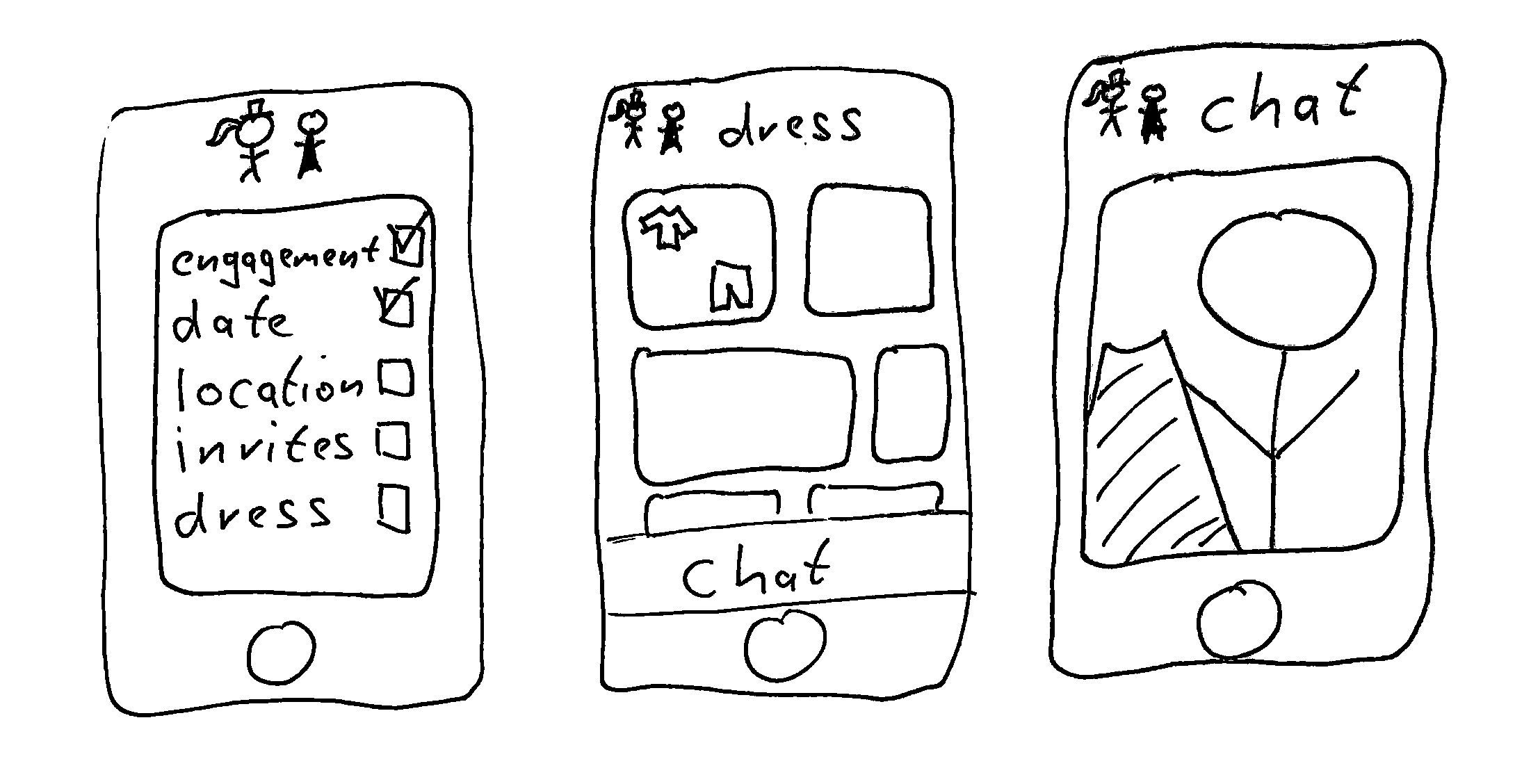 Niels Henze
Introduction to Prototyping
8
Mockups
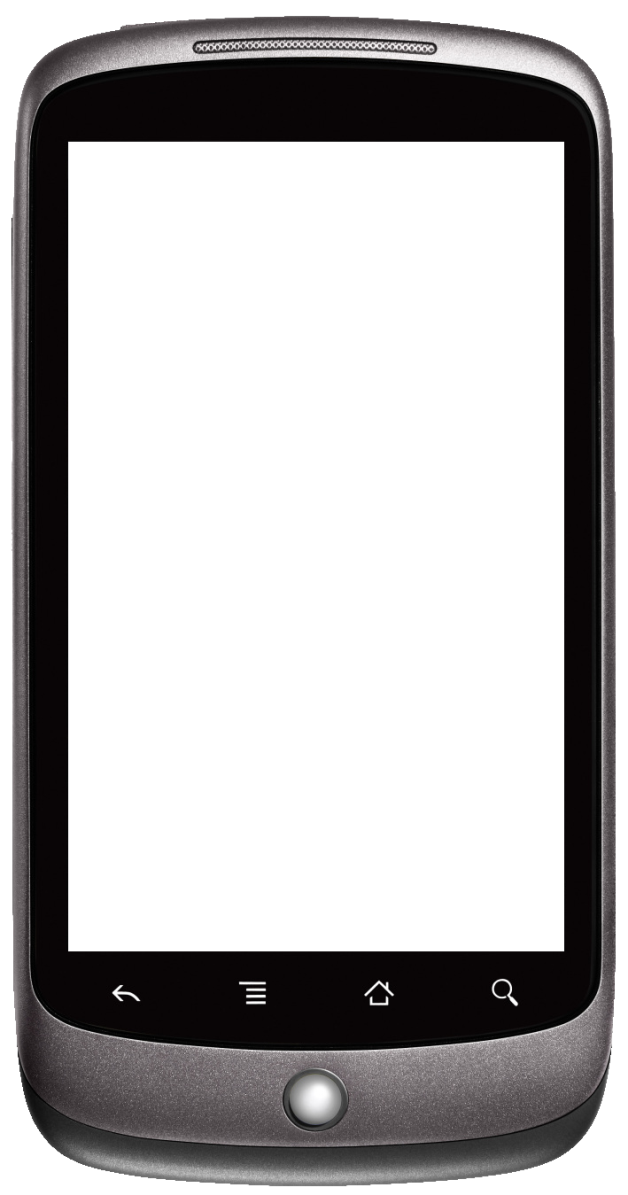 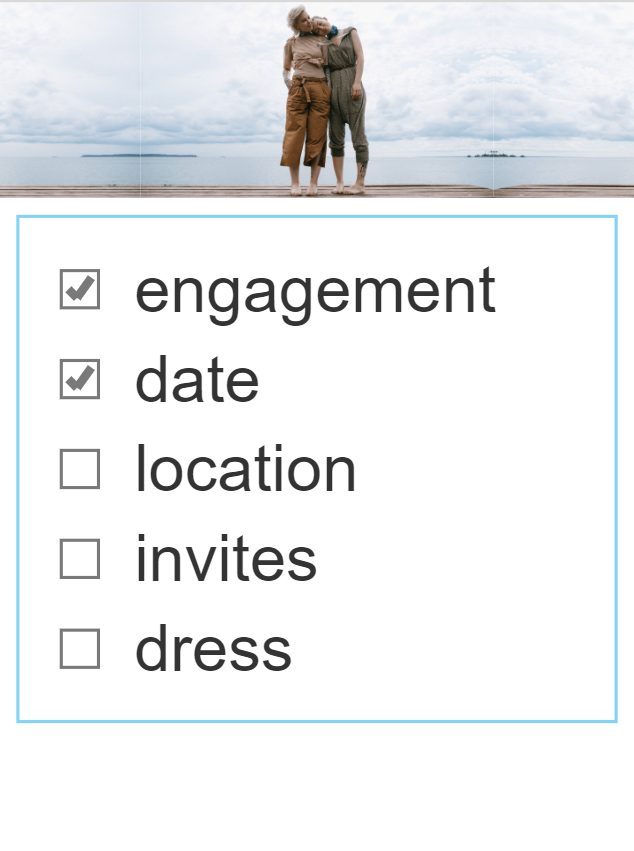 Niels Henze
Introduction to Prototyping
9
Software Prototypes
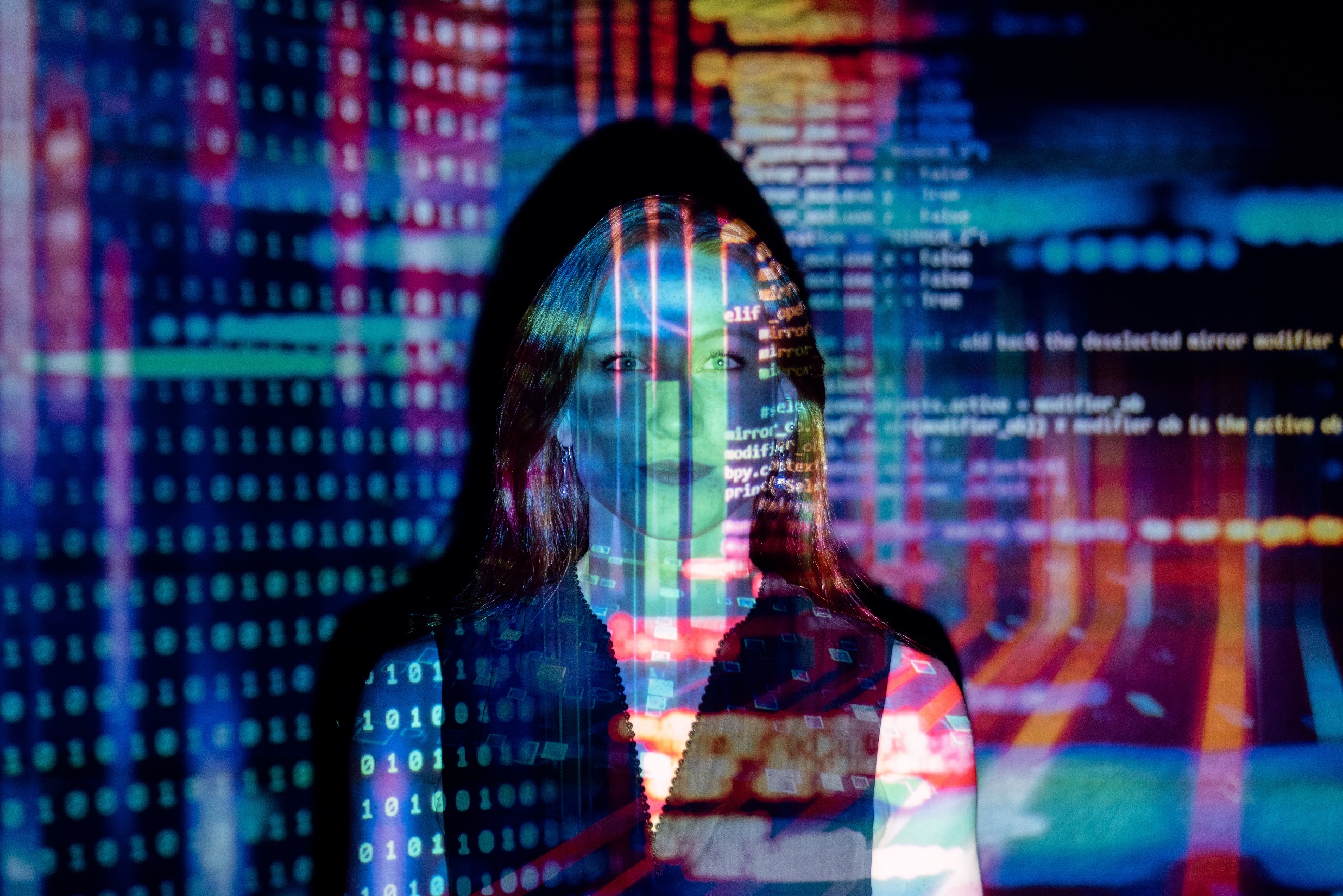 Niels Henze
Introduction to Prototyping
10
[Speaker Notes: https://www.pexels.com/photo/code-projected-over-woman-3861969/]
Fidelity
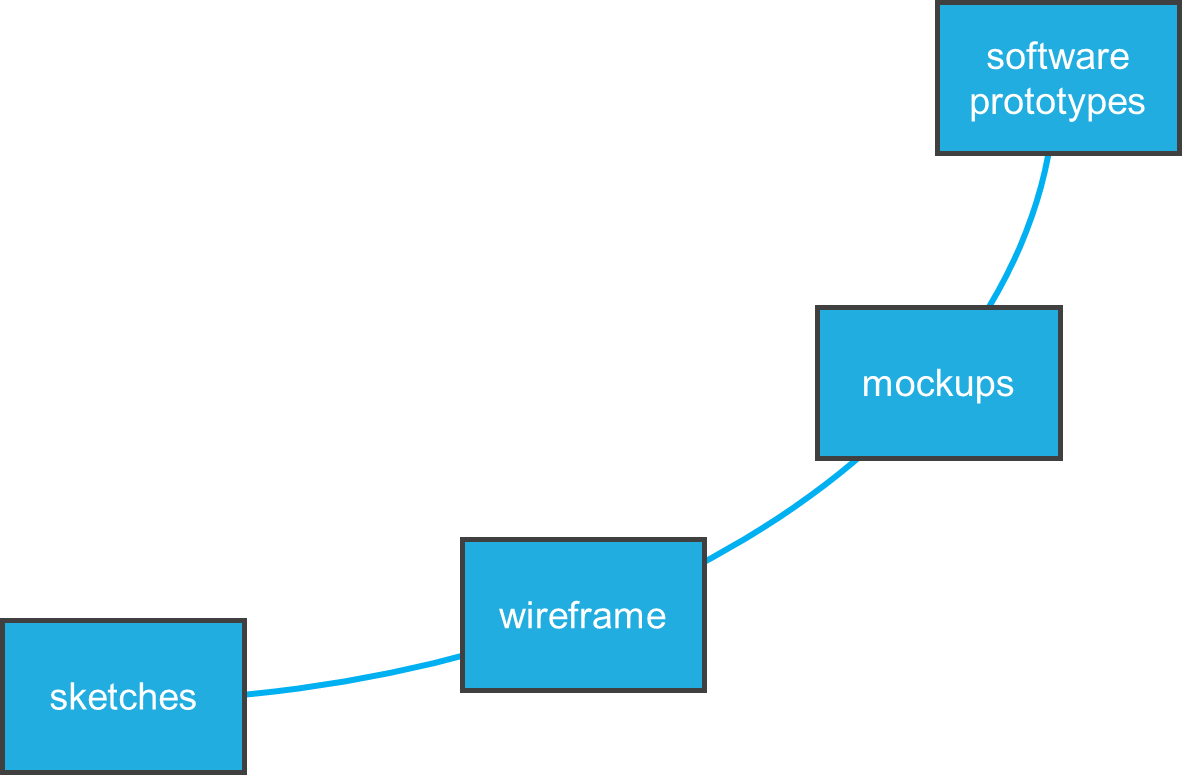 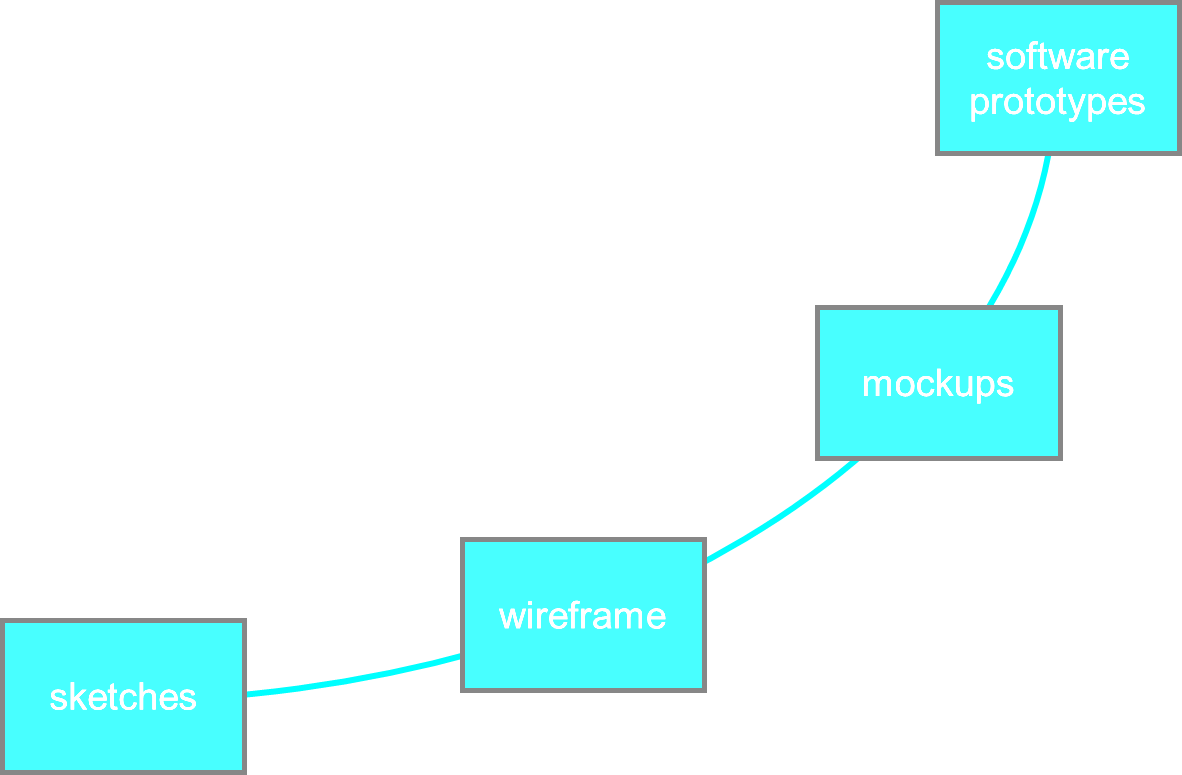 design iteration
effort
fidelity
Niels Henze
Introduction to Prototyping
11
License
This file is licensed under the Creative Commons Attribution-Share Alike 4.0 (CC BY-SA) license:
https://creativecommons.org/licenses/by-sa/4.0
Attribution: Niels Henze
For more content see: https://hci-lecture.de
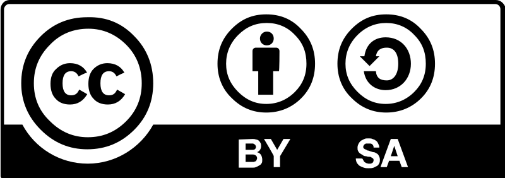 Niels Henze